DEPARTMENT OF ANATOMY
Smt. Chandaben Mohanbhai Patel Homoeopathic Medical College
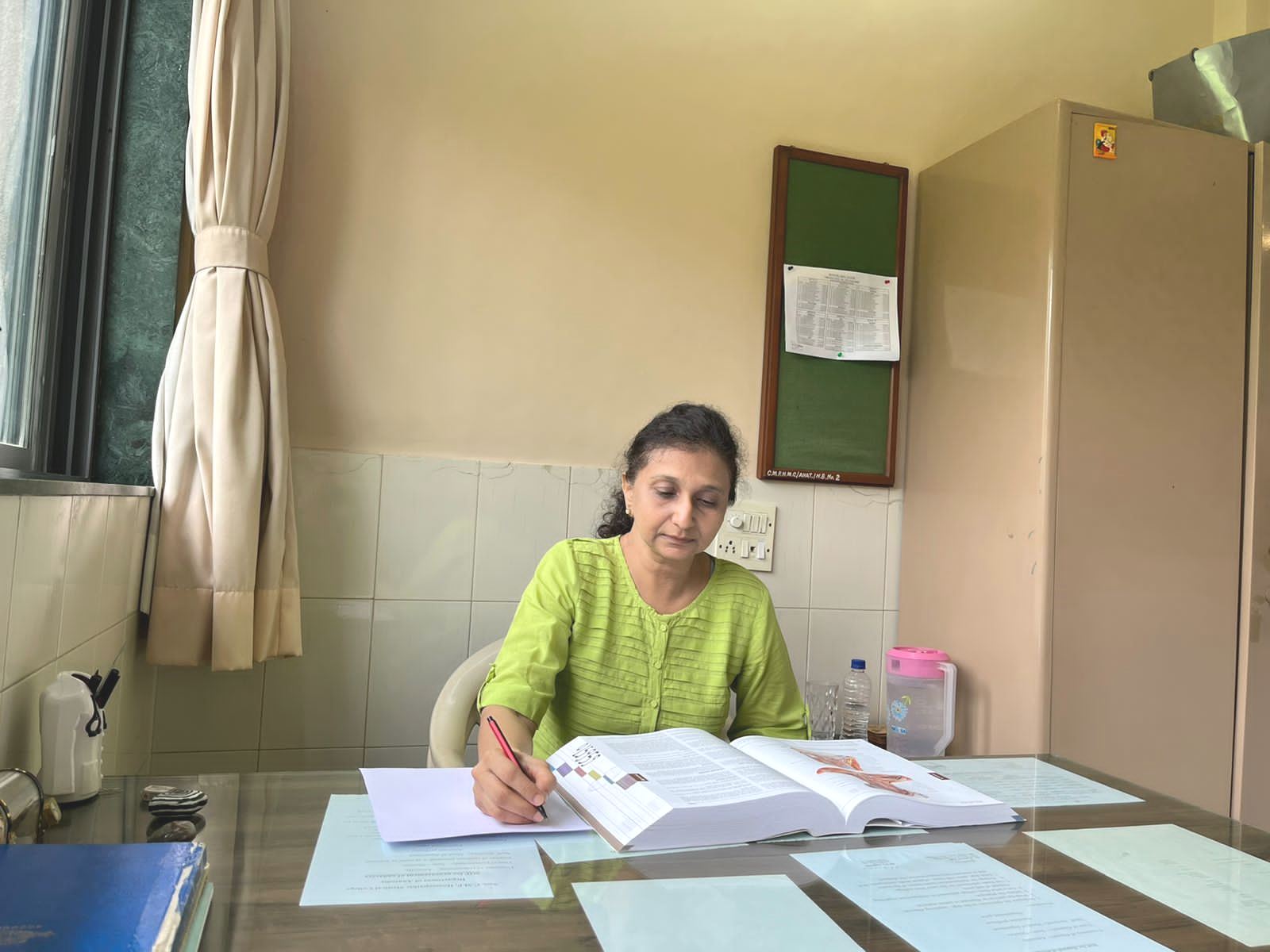 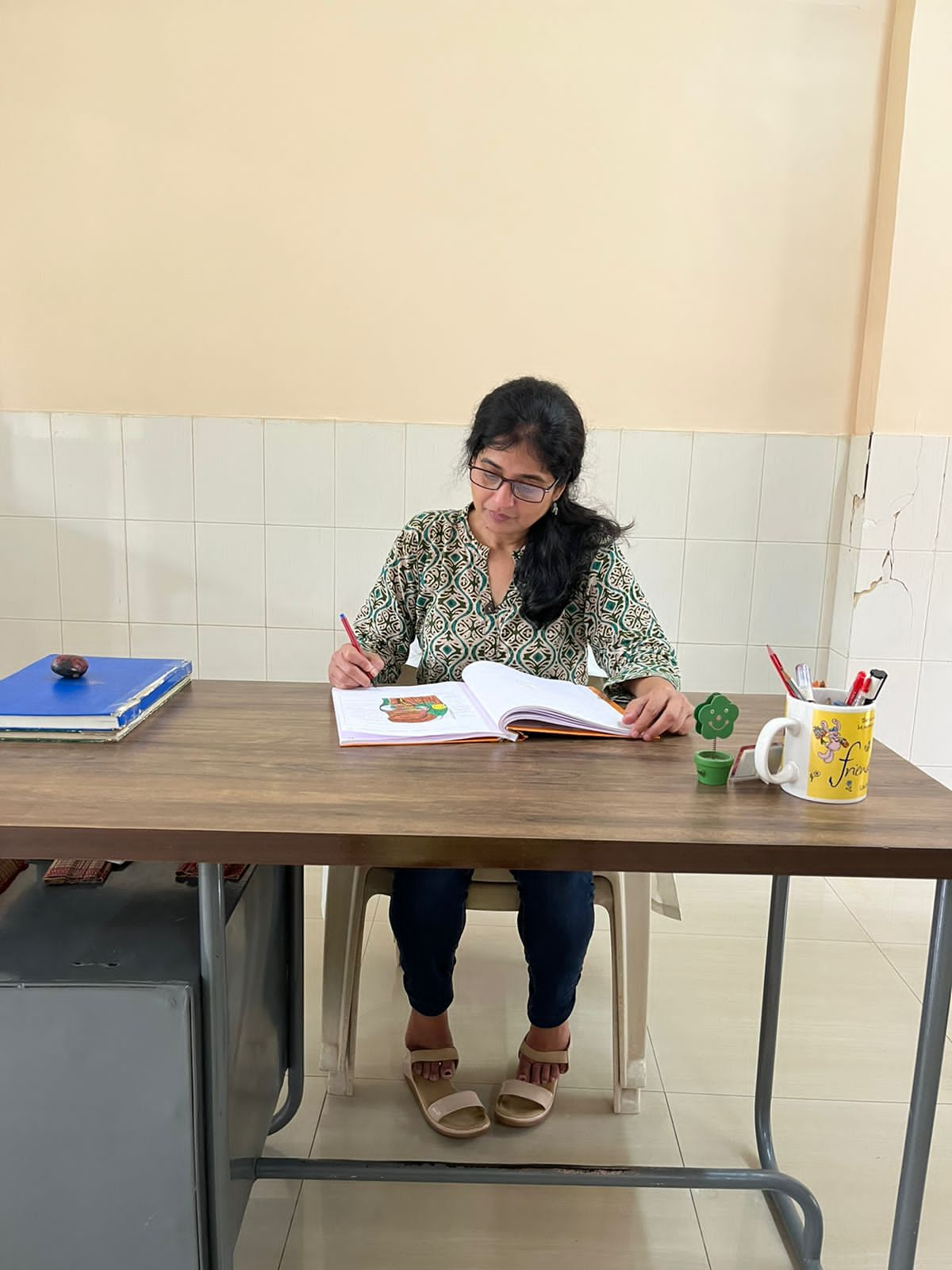 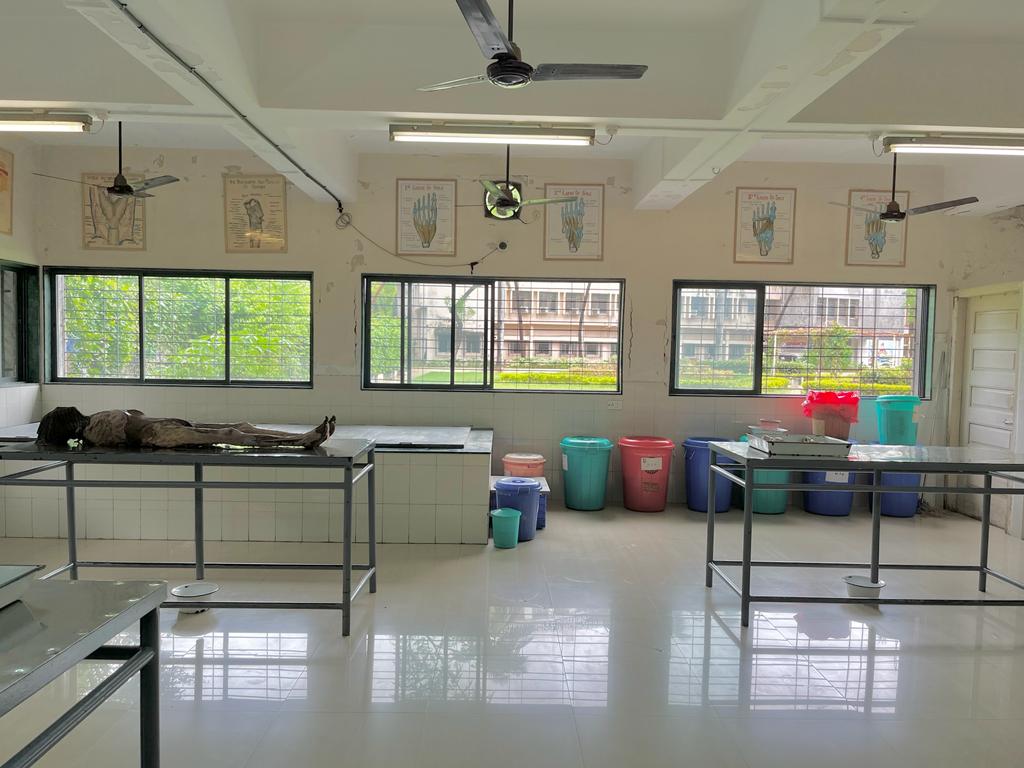 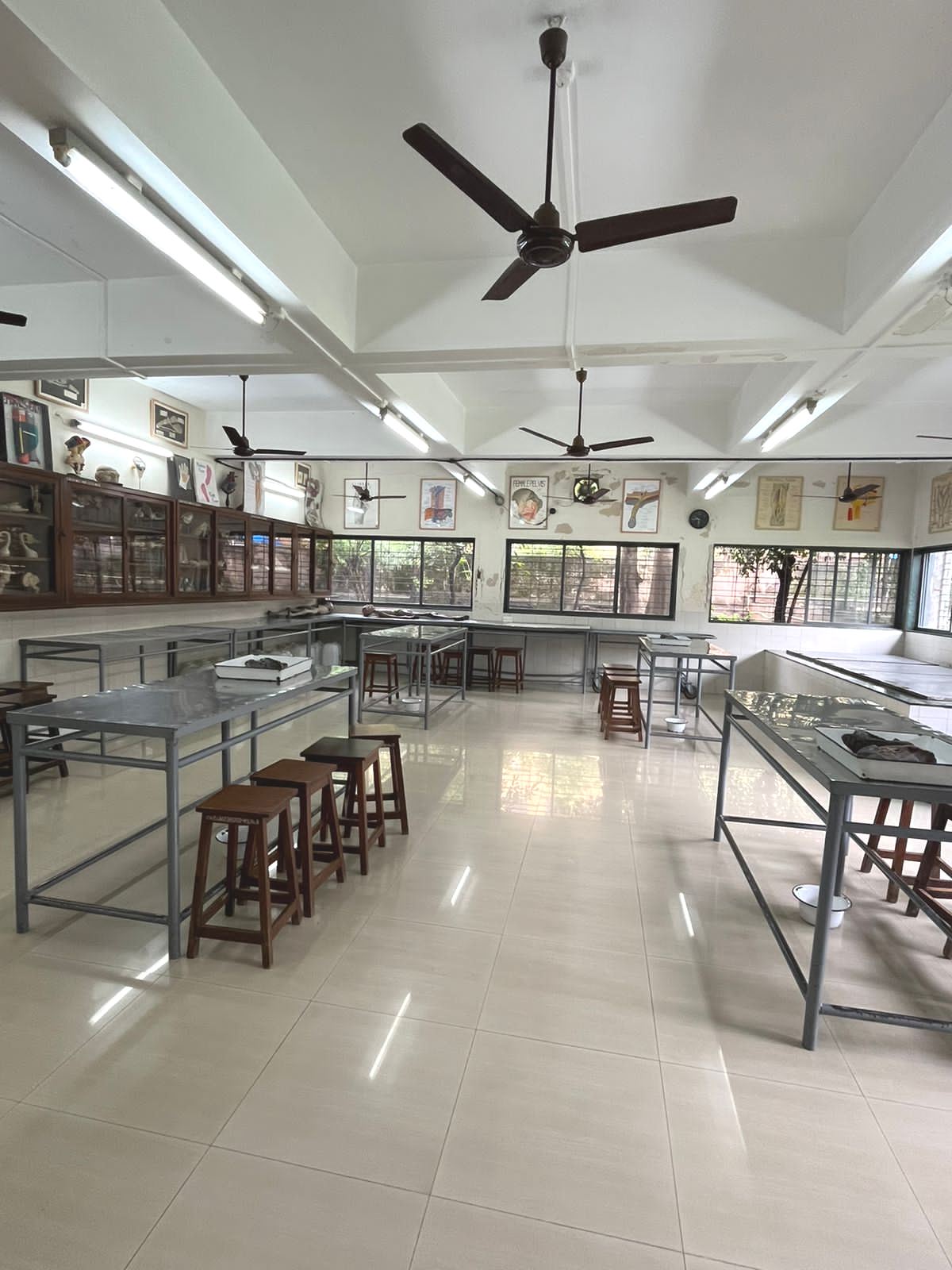 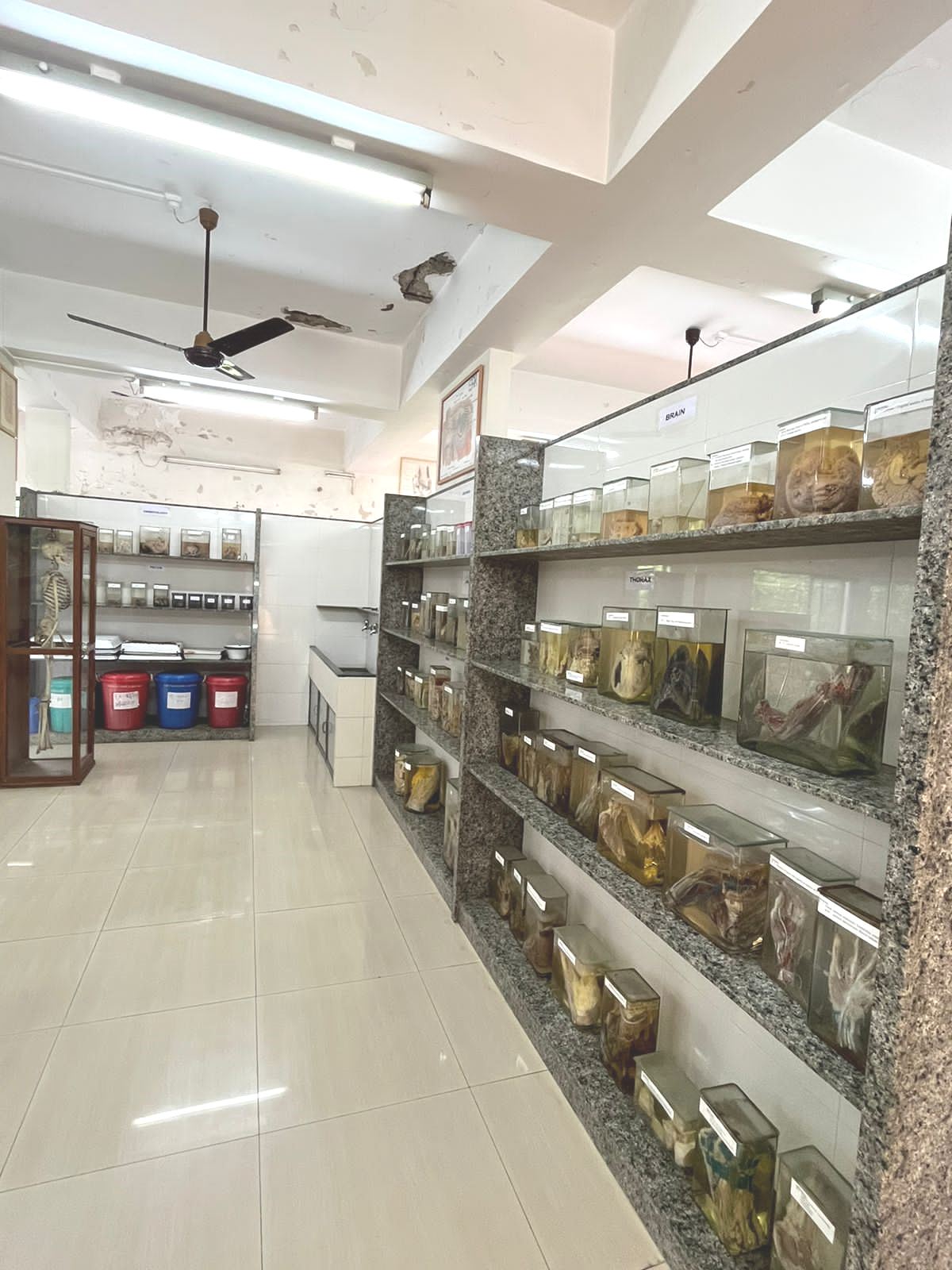 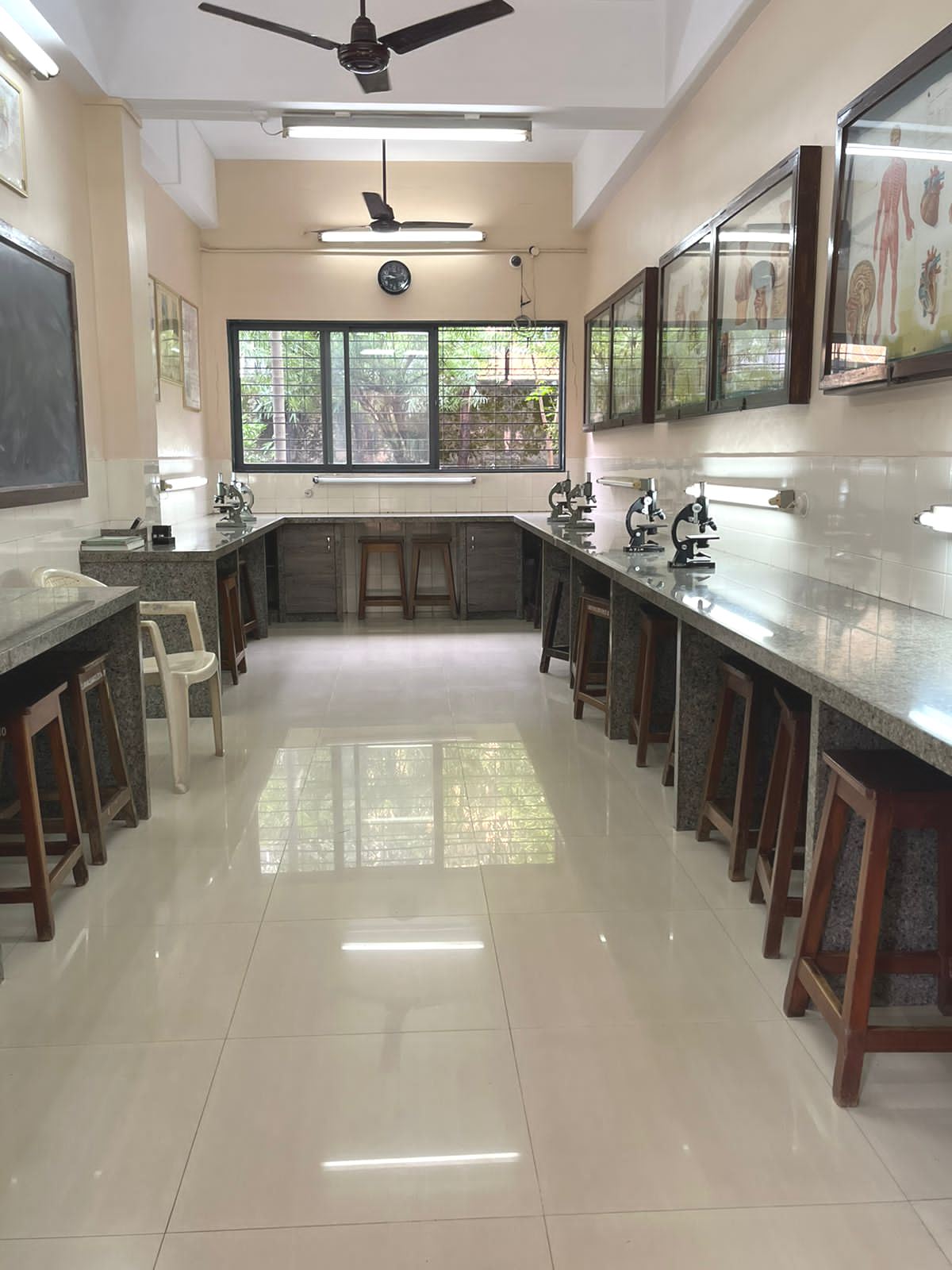 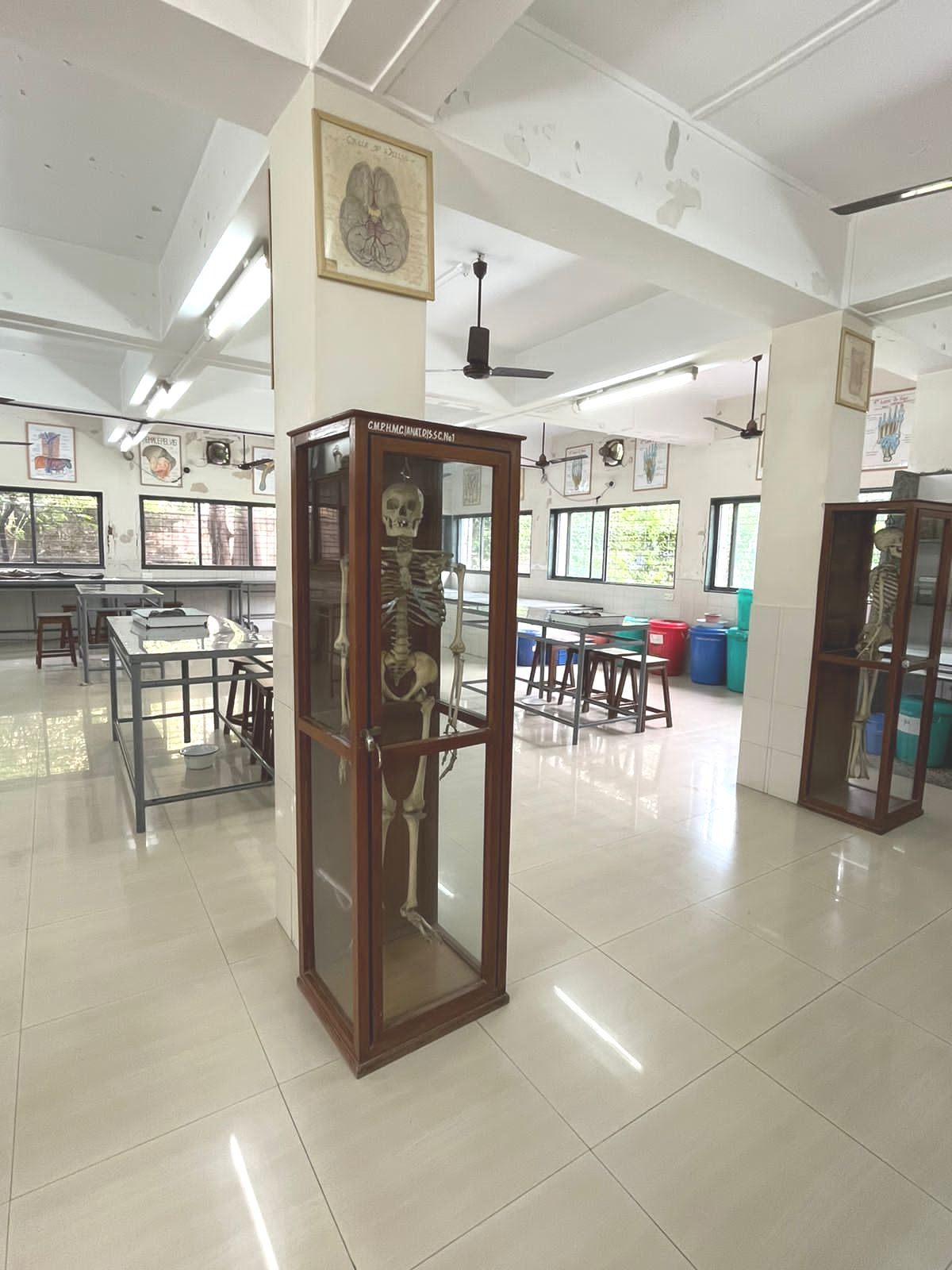 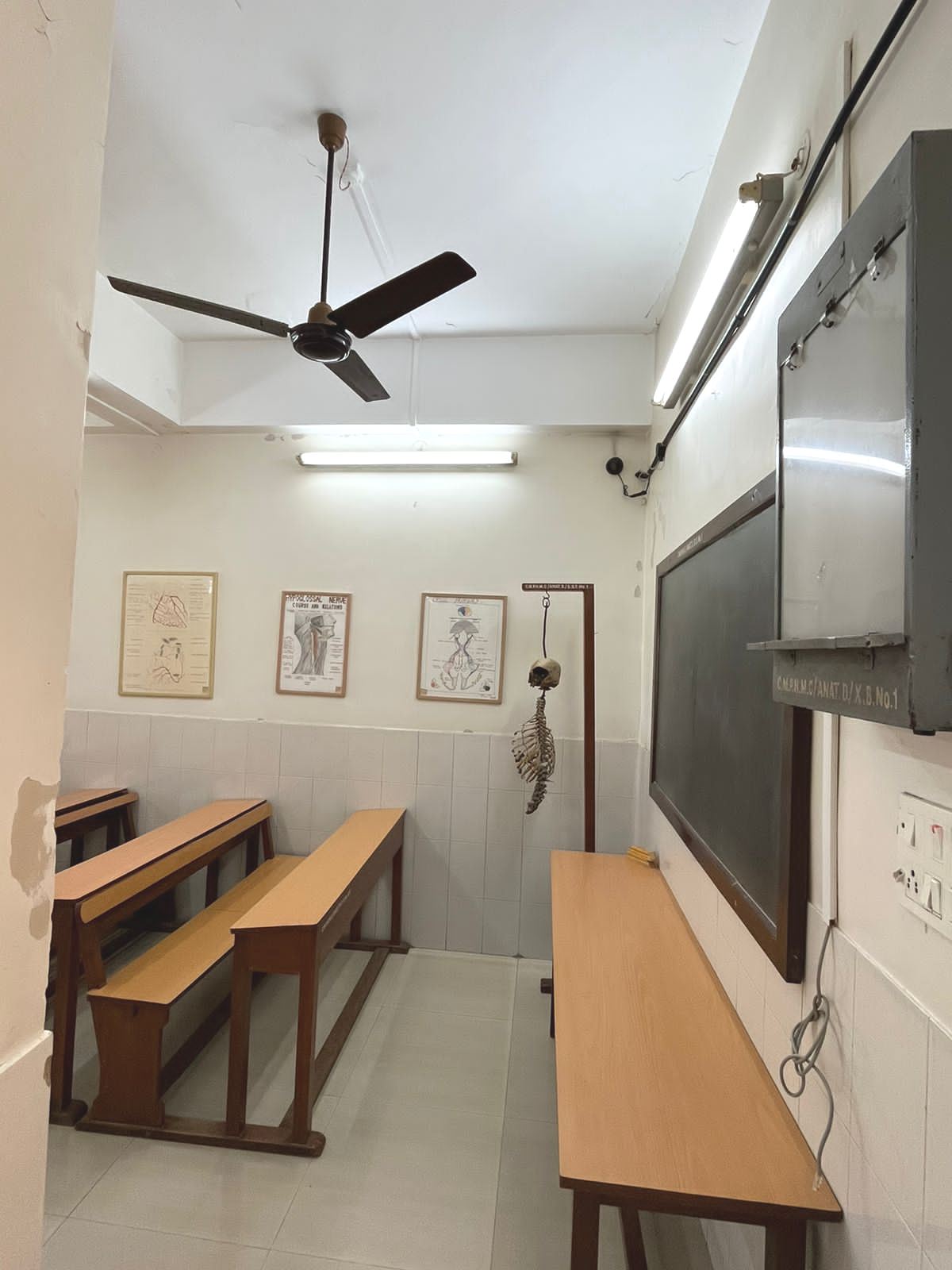 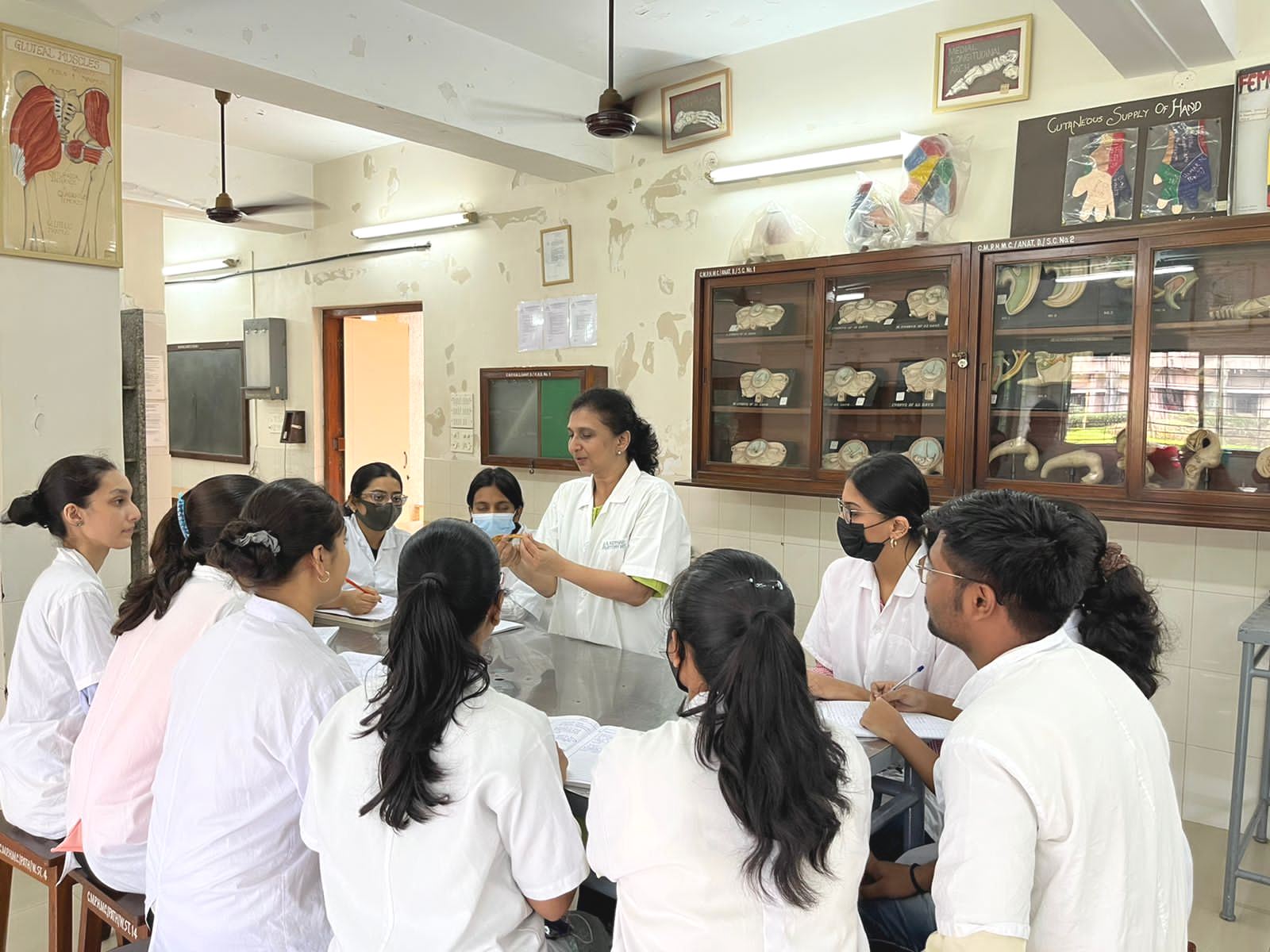 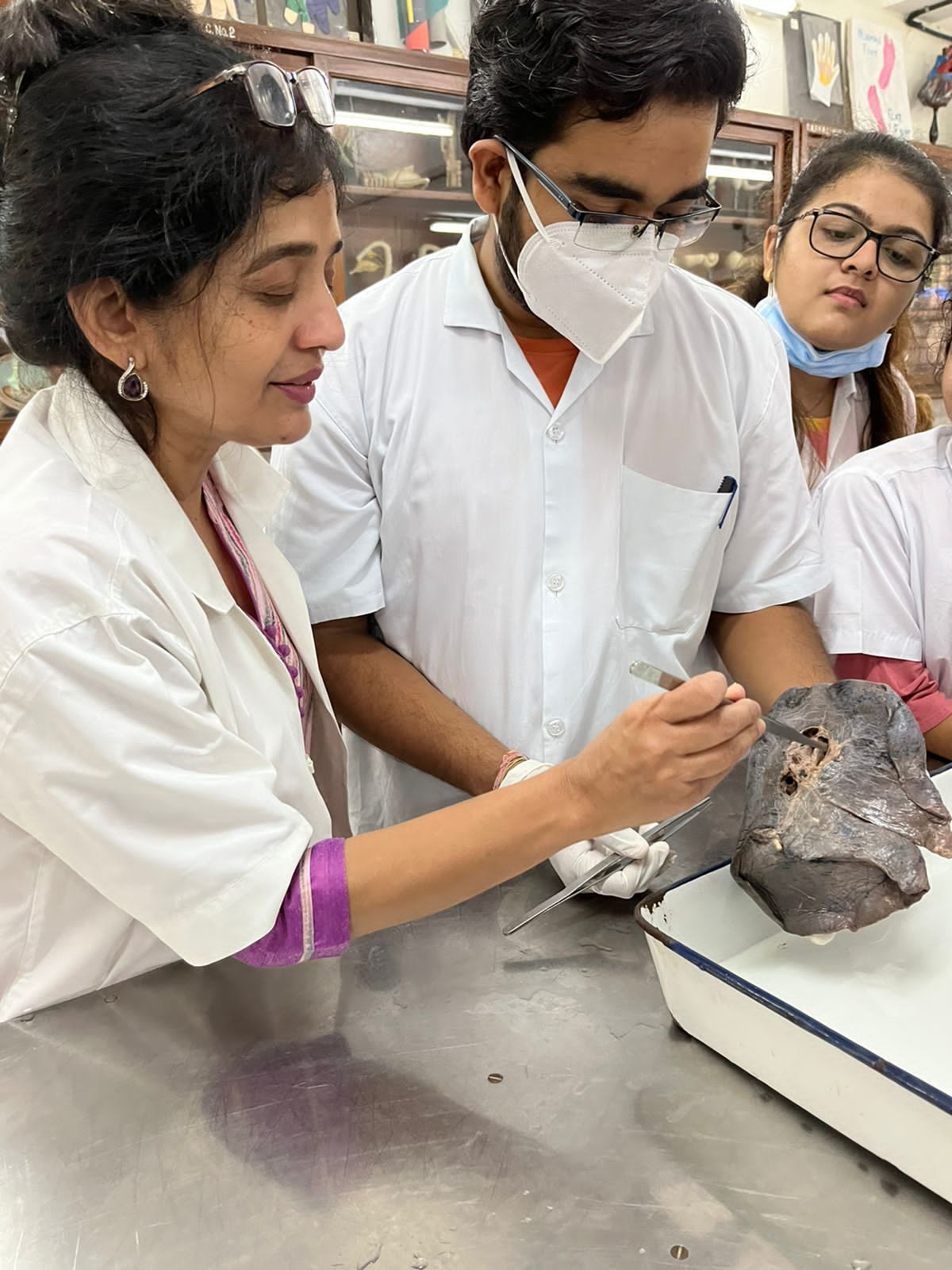 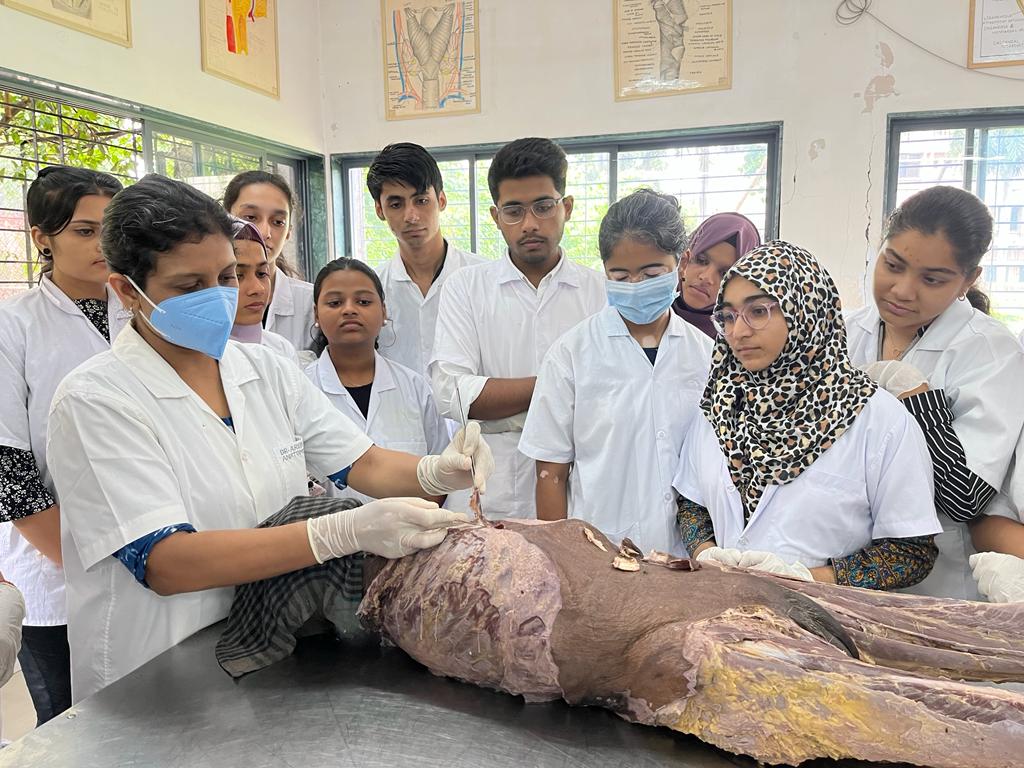 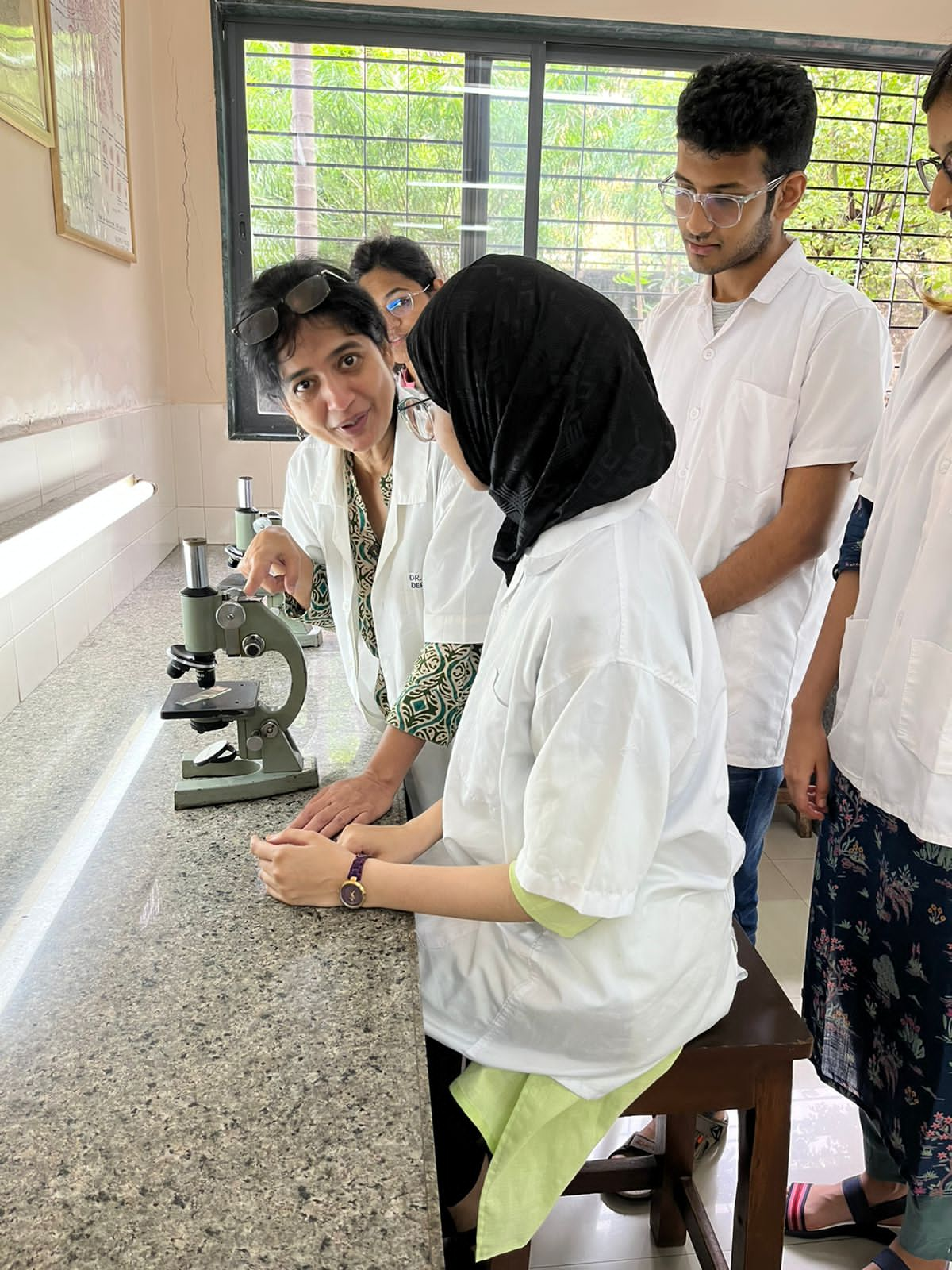 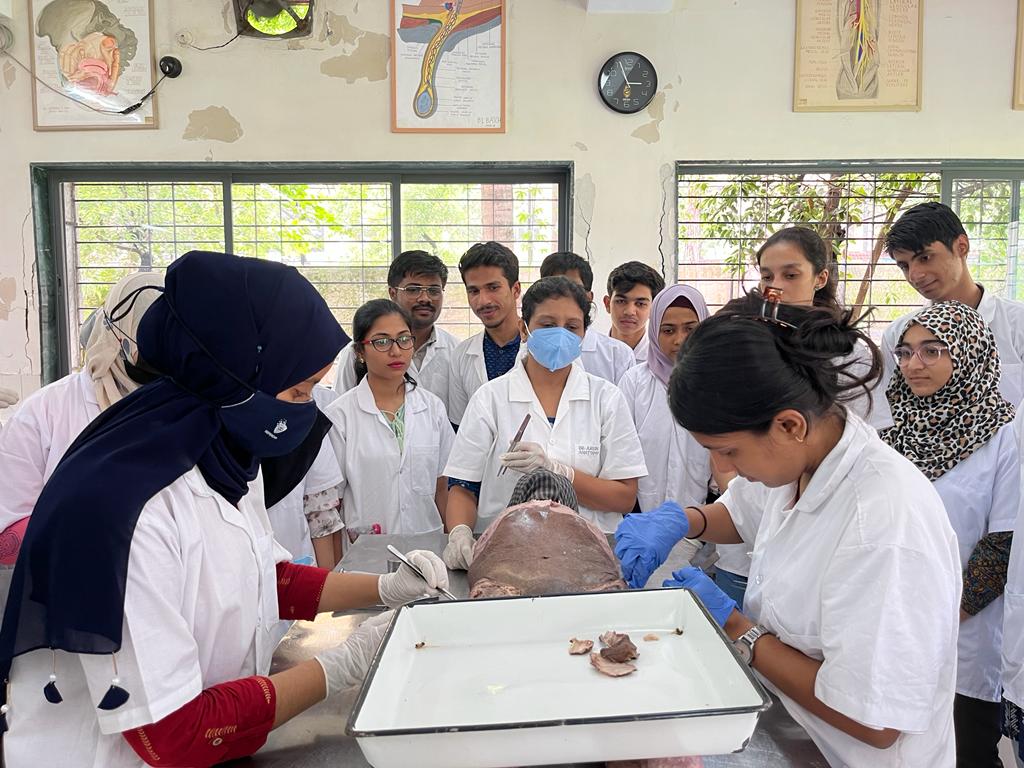 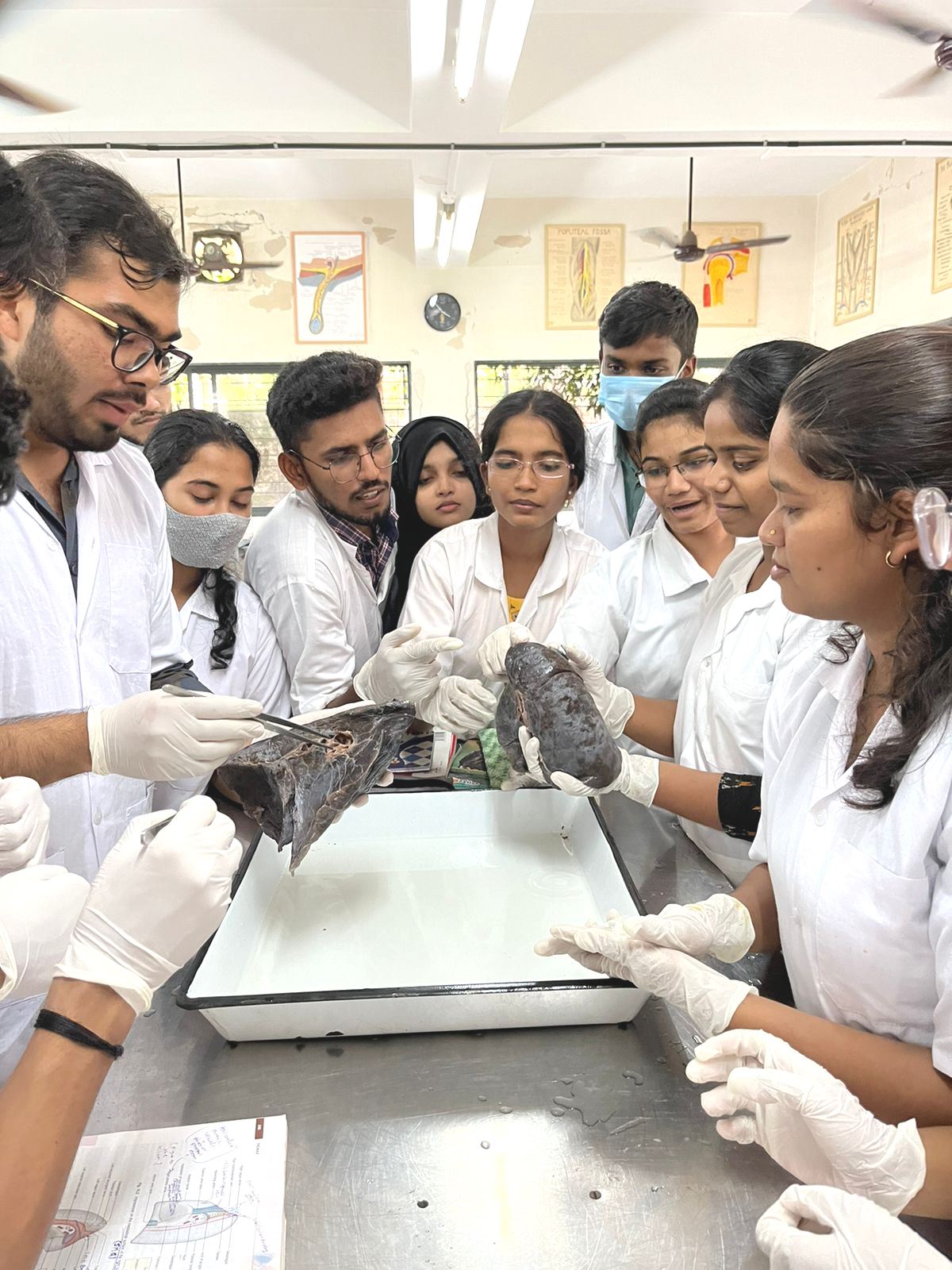